НАЦІОНАЛЬНА АКАДЕМІЯ ВНУТРІШНІХ СПРАВ
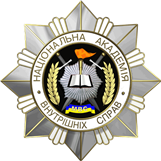 Учасники кримінального провадження при проведенні слідчих (розшукових) дій
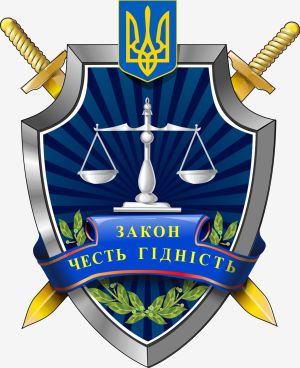 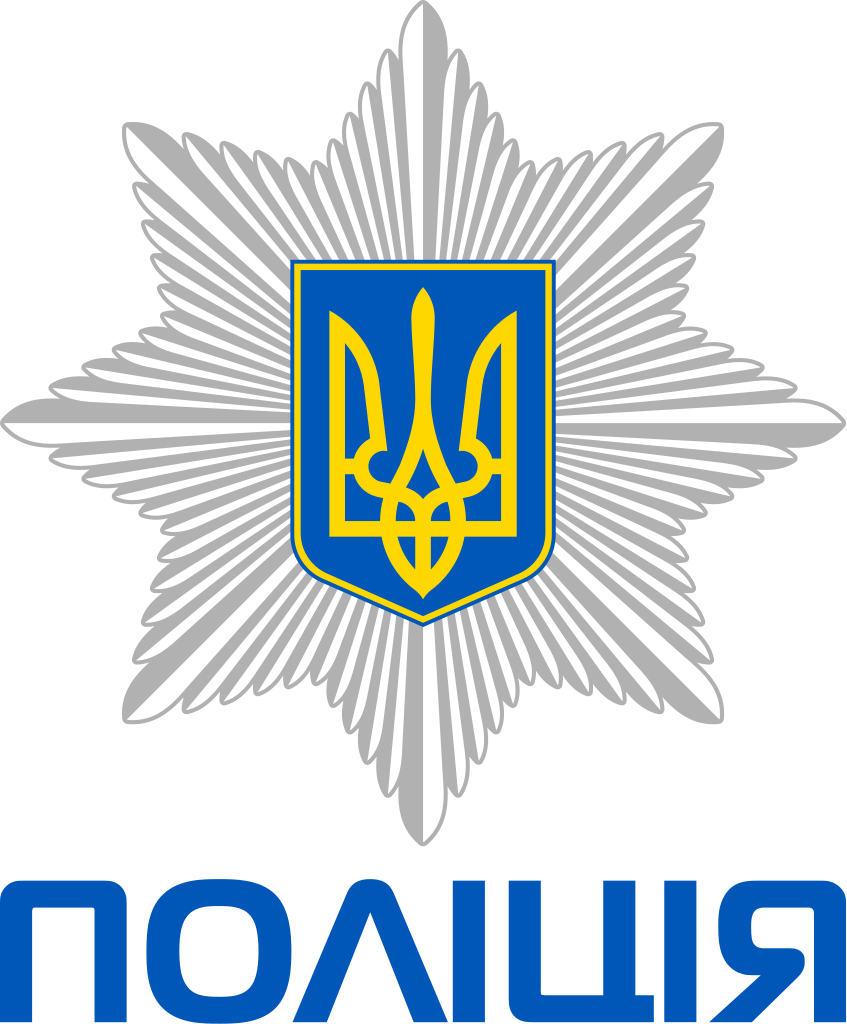 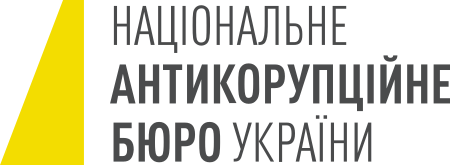 Сторона захисту
Підстави участі законного представника у кримінальному провадженні:
Інші учасники кримінального провадження: